Come Thou Fount Come Thou King
Come, Thou Fount of every blessingTune my heart to sing Thy graceStreams of mercy, never ceasingCall for songs of loudest praise
Teach me some melodious sonnetSung by flaming tongues abovePraise His Name, I'm fixed upon itName of God’s redeeming love
I was lost in utter darkness'til You came and rescued meI was bound by all my sin whenYour love came and set me free
Now my soul can sing a new songNow my heart has found a homeNow Your grace is always with meAnd I'll never be alone
Come, Thou Fount, come, Thou KingCome, Thou precious Prince of PeaceHear Your bride, to You we singCome, Thou Fount of our blessing
O, to grace, how great a debtor daily I'm constrained to beLet Thy goodness, like a fetterBind my wand'ring heart to Thee
Prone to wander, Lord, I feel itProne to leave the God I loveHere's my heart, LordTake and seal it
Seal it for Thy courts above
Come, Thou Fount, come, Thou KingCome, Thou precious Prince of PeaceHear Your bride, to You we singCome, Thou Fount of our blessing
Thomas Miller, Robert Robinson
2005 Gateway Create Publishing
CCLI 78316
SWEETLY BROKEN
At the cross You beckon meYou draw me gently to my kneesAnd I amLost for words, so lost in love, I'mSweetly broken, wholly surrendered
To the cross I lookTo the cross I clingOf it's suffering I do drinkOf it's work I do sing
For on it my Savior,
Both bruised and crushed
Showed that God is love
And God is just
At the cross You beckon meYou draw me gently to my kneesAnd I amLost for words, so lost in love, I'mSweetly broken, wholly surrendered
What a priceless giftUndeserved life,Have I been givenThrough Christ crucified
You've called me out of death,You've called me into lifeAnd I was under Your wrath;Now through the cross I'm reconciled
At the cross You beckon meYou draw me gently to my kneesAnd I amLost for words, so lost in love, I'mSweetly broken, wholly surrendered
At the cross You beckon meYou draw me gently to my kneesAnd I amLost for words, so lost in love, I'mSweetly broken, wholly surrendered
Jeremy Riddle
2005 Mercy/Vineyard Publishing
CCLI 78316
Lead Me To The Cross
Saviour I come, quiet my soulRemember redemptions hillWhere Your blood was spilledFor my ransom
Everything I once held dearI count it all as loss
Lead me to the cross whereYour love poured outBring me to my kneesLord I lay me down
Rid me of myself, I belong to YouO lead meLead me to the cross
You were as I, tempted and triedHumanThe Word became fleshBore my sin in deathNow You're risen
Everything I once held dearI count it all as loss
Lead me to the cross whereYour love poured outBring me to my kneesLord I lay me down
Rid me of myself, I belong to YouO lead me
Lead me to the cross whereYour love poured outBring me to my kneesLord I lay me down
Rid me of myself, I belong to YouO lead meLead me to the cross
CCLI 78316
At the Cross
Oh Lord, You've searched meYou know my wayEven when I fail YouI know You love me
Your holy presence surrounding meIn every season I know You love me
I know You love me
At the cross I bow my kneeWhere Your blood was shed for meThere's no greater love than thisYou have overcome the grave
Your glory fills the highest placeWhat can separate me now
You go before me, You shield my wayYour hand upholds meI know You love me
And when the earth fadesFalls from my eyesAnd You stand before meI know You love meI know You love me
At the cross I bow my kneeWhere Your blood was shed for meThere's no greater love than thisYou have overcome the grave
Your glory fills the highest placeWhat can separate me now
You tore the veil, You made a wayWhen You said that it is done(repeat)
At the cross I bow my kneeWhere Your blood was shed for meThere's no greater love than thisYou have overcome the grave
Your glory fills the highest placeWhat can separate me now
CCl783176
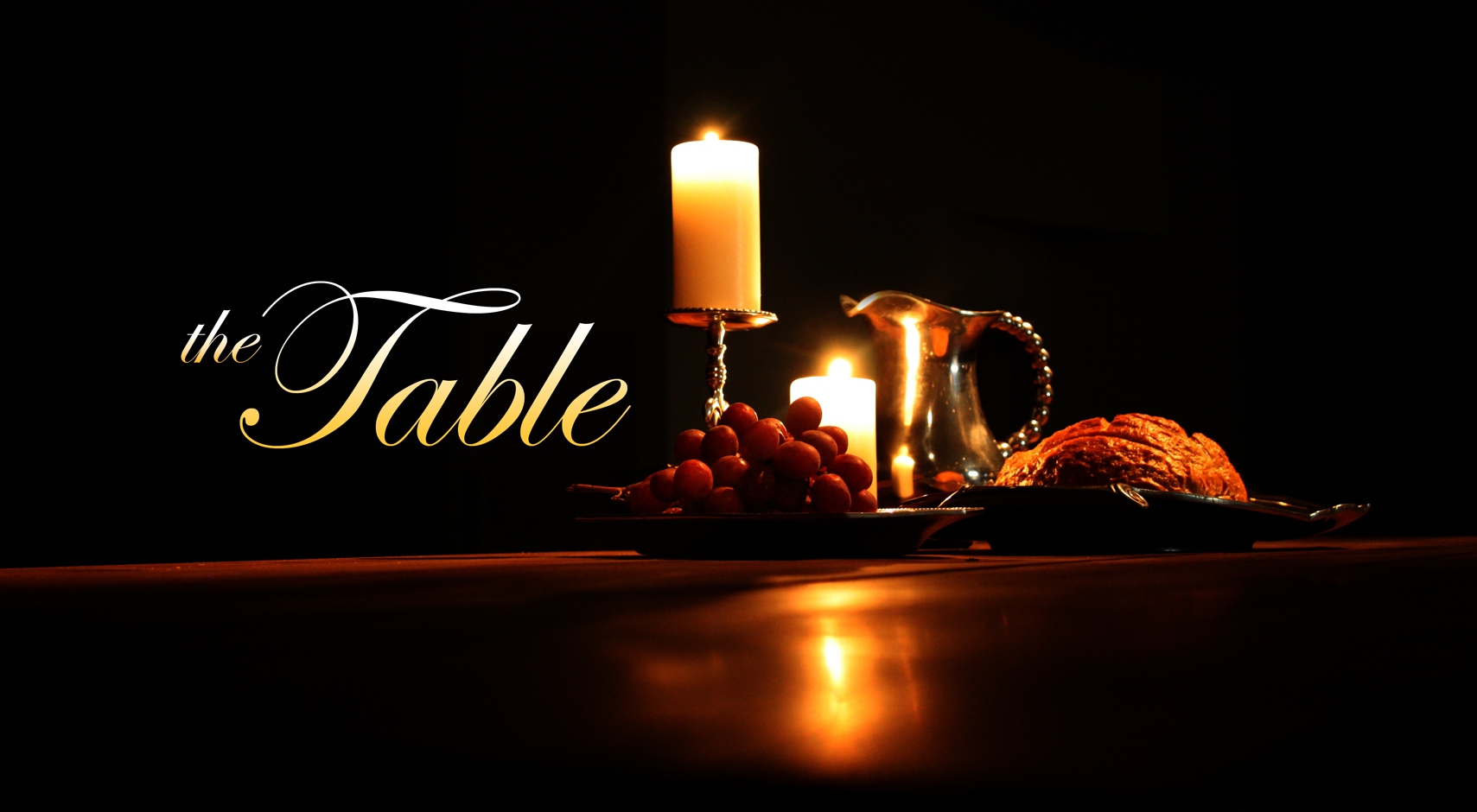 WARNING… A FAULT-LINE WILL APPEAR
But Peter declared, “Even if I have to die with you, I will never disown you.” And all the other disciples said the same.                                 …Matthew 26:35
FAULTS in the FOUNDATION…REJECTION …Luke 22:54-62
FAULTS in the FOUNDATION…REJECTION …Luke 22:54-62
Peter. The burly fisherman. Strong enough to yank a full net out of the sea. Brave enough to weather the toughest storm. The man who only hours before had bared his sword against the entire Roman guard. But now look at him weeping, no… wailing. Huddled in a corner with his face hidden in his calloused hands.                                       - Max Lucado
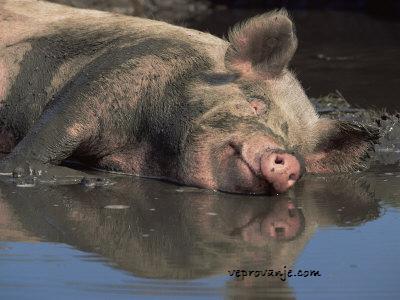 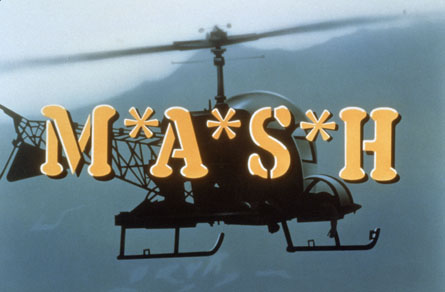 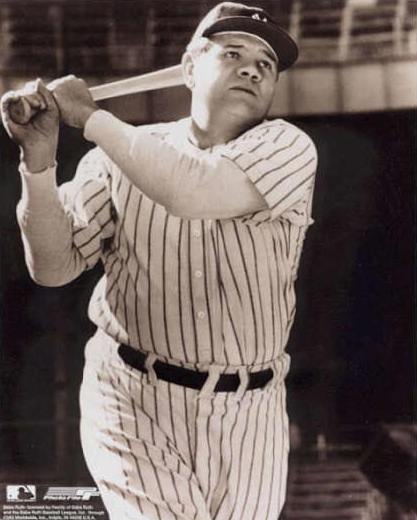 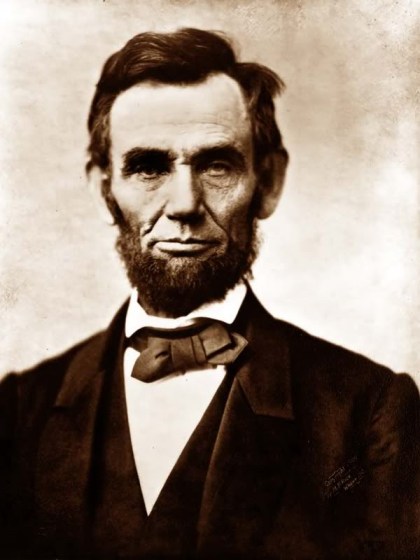 The FOUNDATION REPAIRED…RESTORATION …John 21:15-23
The FOUNDATION’S STRENGTH…COURAGE RESTORED …Acts 2:14-47
“The danger is not that we  FALL… but that we should  remain on the ground!”   …John Chrysostom, 4th century AD
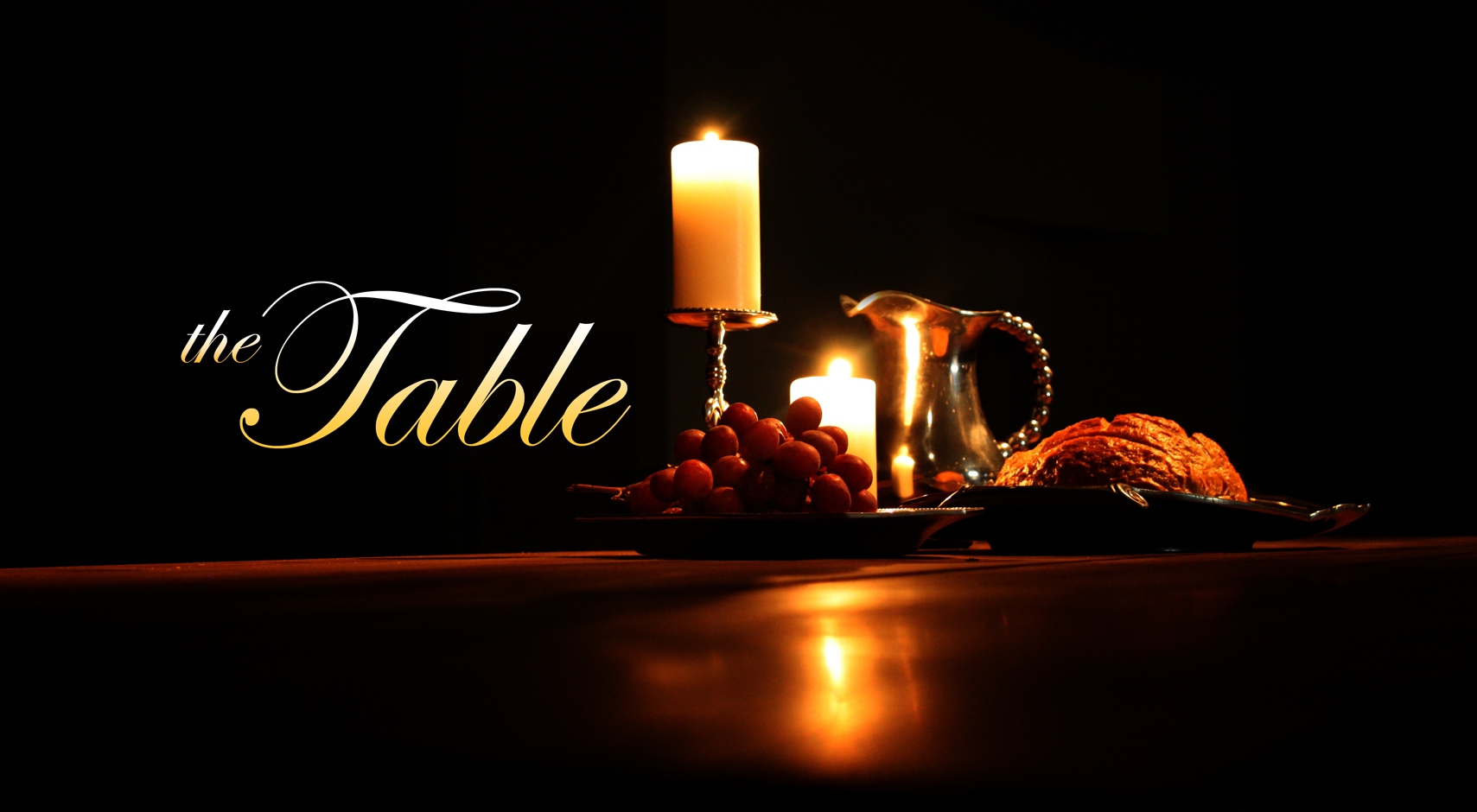 Your Grace Still Amazes Me
Your grace still amazes meYour love is still a mystery;Each day I fall on my knees,'Cause Your grace still amazes meYour grace still amazes me
Shawn Craig, Connie Harrington
2001 Little Cricket Music, Ariose Music, PraiseSong Press (Admin. by EMI CMG), EMI April Music Inc.
CCLI 78316